Sagebrush Ecosystem Program:
Status and Directions
Debit Status:
Debit Status:
Credit Status:
Credit Status:
Status:
9,666 Confirmed and anticipated credits
13,612 Confirmed debits

No shortage of supply or demand, shortage of stability

State Agencies
MOA with Dept. of Interior
Executive order 
SEC resolved to seek regulations
Status:
Status:
CCS
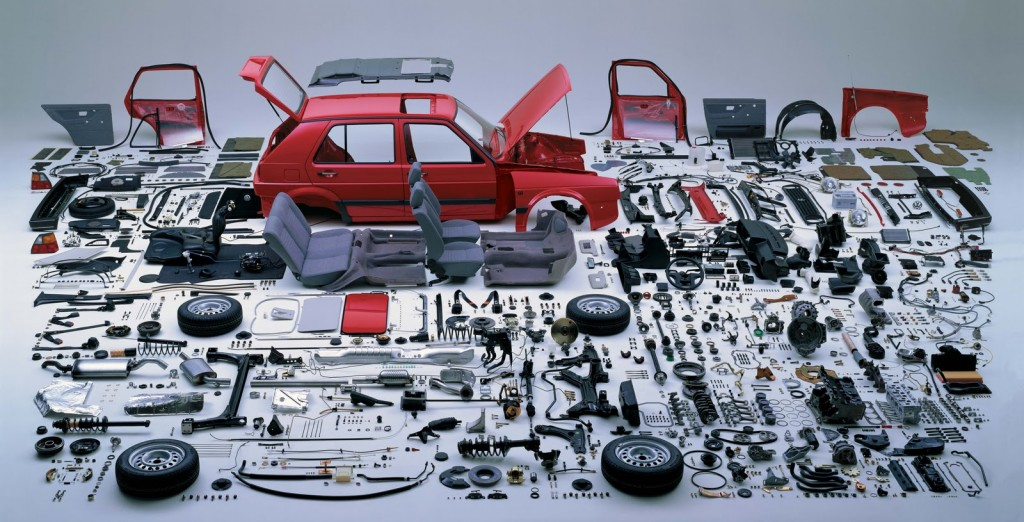 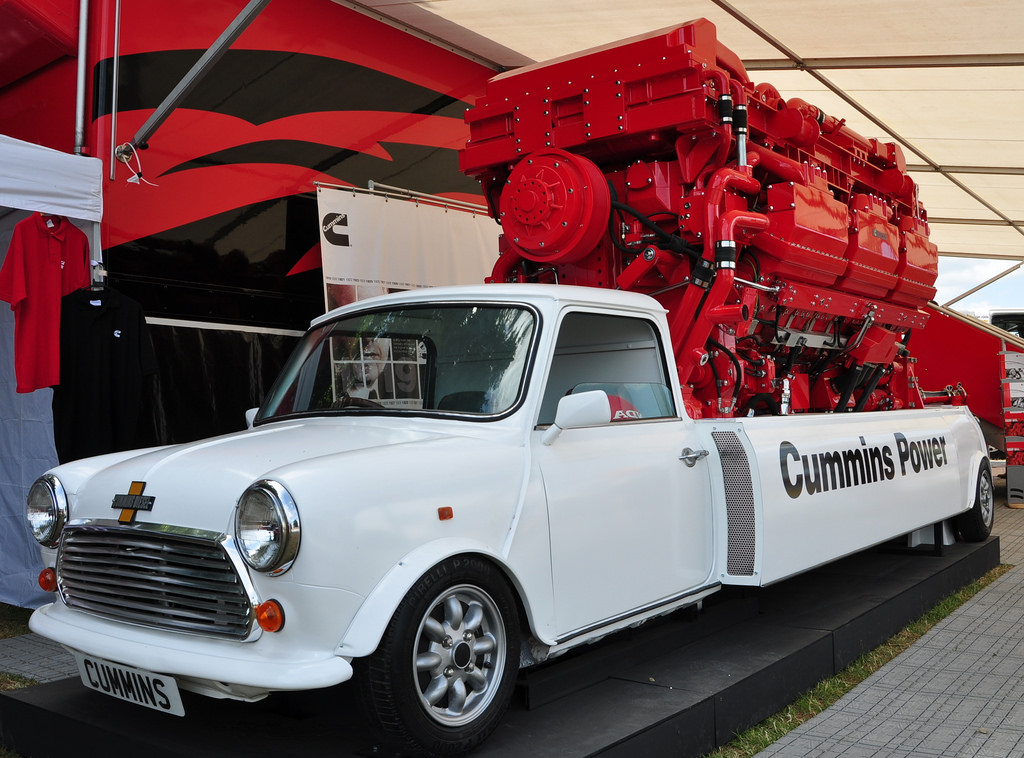 Status:
CCS
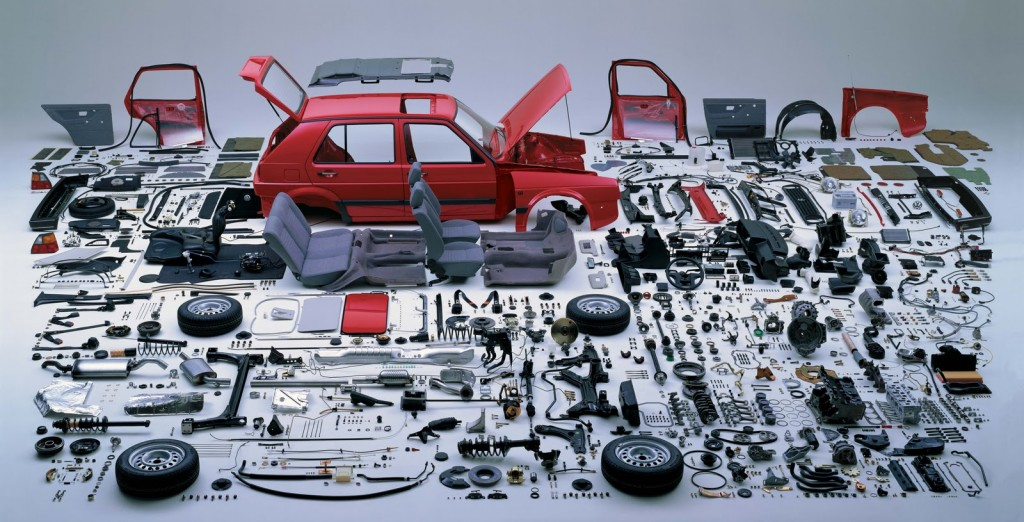 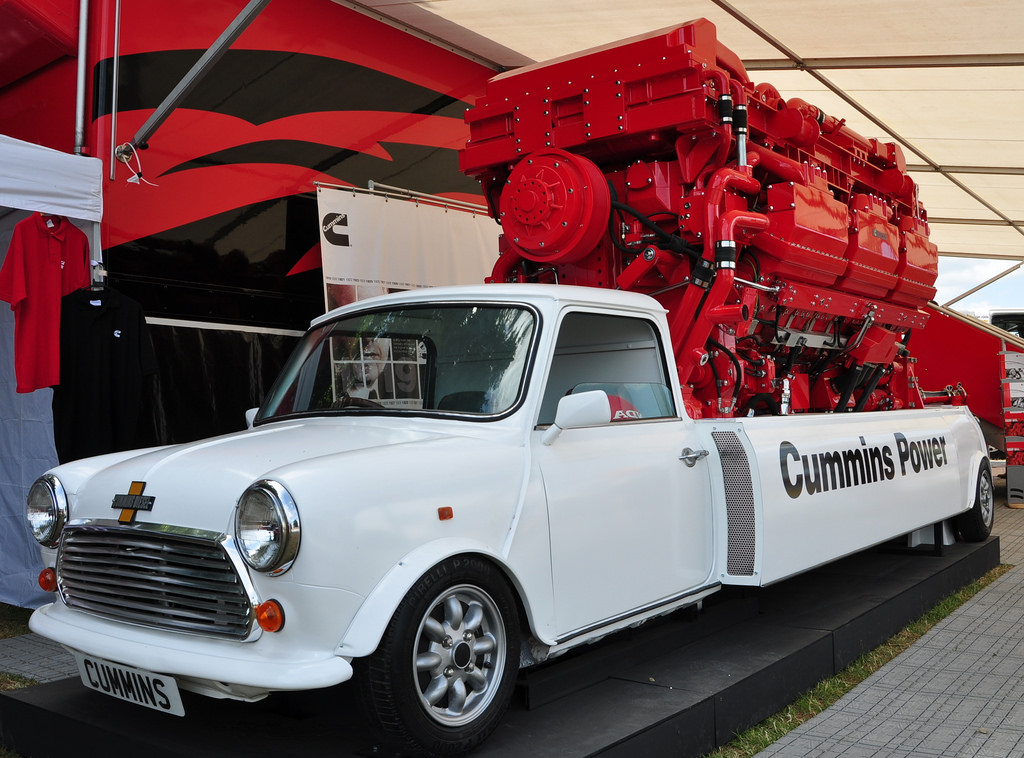 Status:
CCS
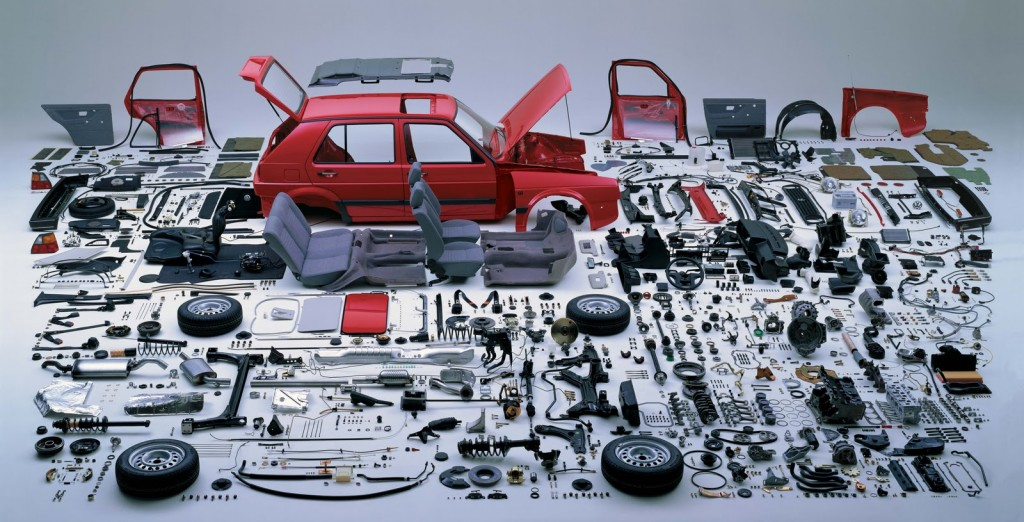 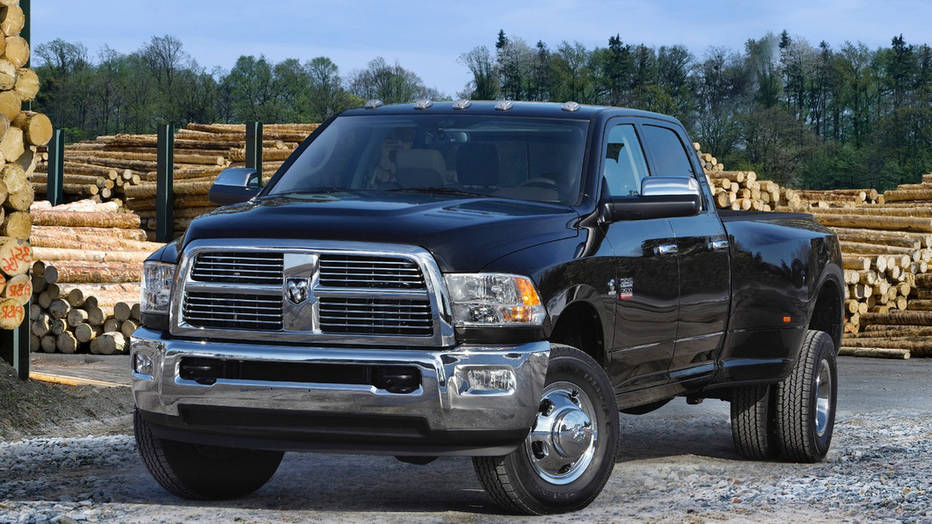 The Sagebrush Ecosystem Program
Sagebrush Ecosystem Threats  Greatest Conservation Efforts To Date
ROGER
NCCN
LAWGs
Straight Restoration
Targeted Grazing – BLM
Outcome Based Grazing
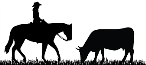 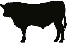 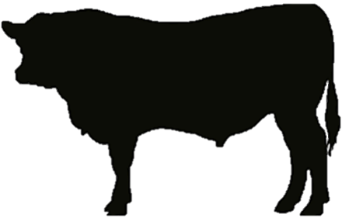 The Sagebrush Ecosystem Program
Broader vision, issue specific, improving partnerships
SEC / SETT
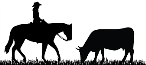 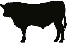 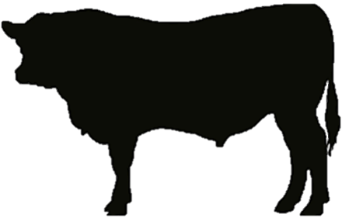 SEP Purpose:
SEP
NDF
BLM
NGOs
Industry
NDOW
CDs
Producers
LAWGs
NRCS
Counties
USFWS
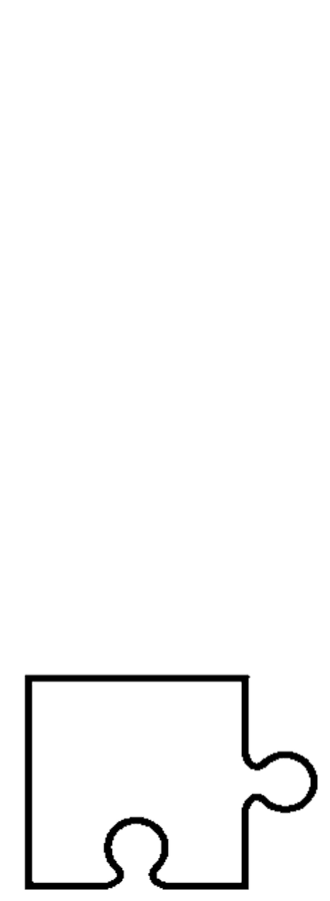 Invasive Weeds

Targeted Grazing

Fire Restoration

Wetland Enhancement

Wildlife Specific Projects
Fire
Partnerships:
CDs & NGOs
SEP
LAWGs
Restoration activities
Planning activities
Reporting & Messaging

Credit generation
(Potential for uplift outside CCS, stay tuned)
Partnerships:
Applicability
Availability
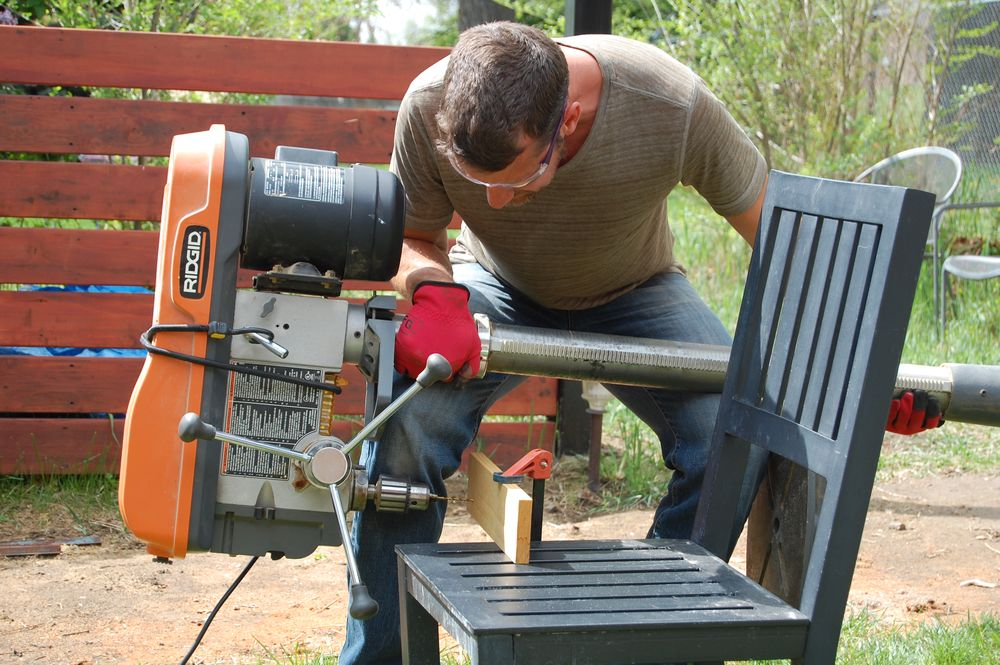 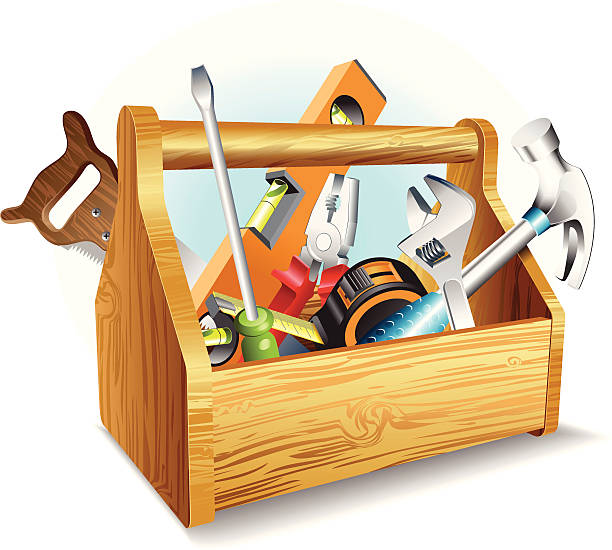 Nevada Heritage PreservationTime & ExpertiseMost Of All, Desire
Sagebrusheco.nv.gov
Nevada Heritage PreservationTime & ExpertiseMost Of All, Desire
?
Sagebrusheco.nv.gov